Державно-громадське управління в системі управління та управлінській діяльності школи
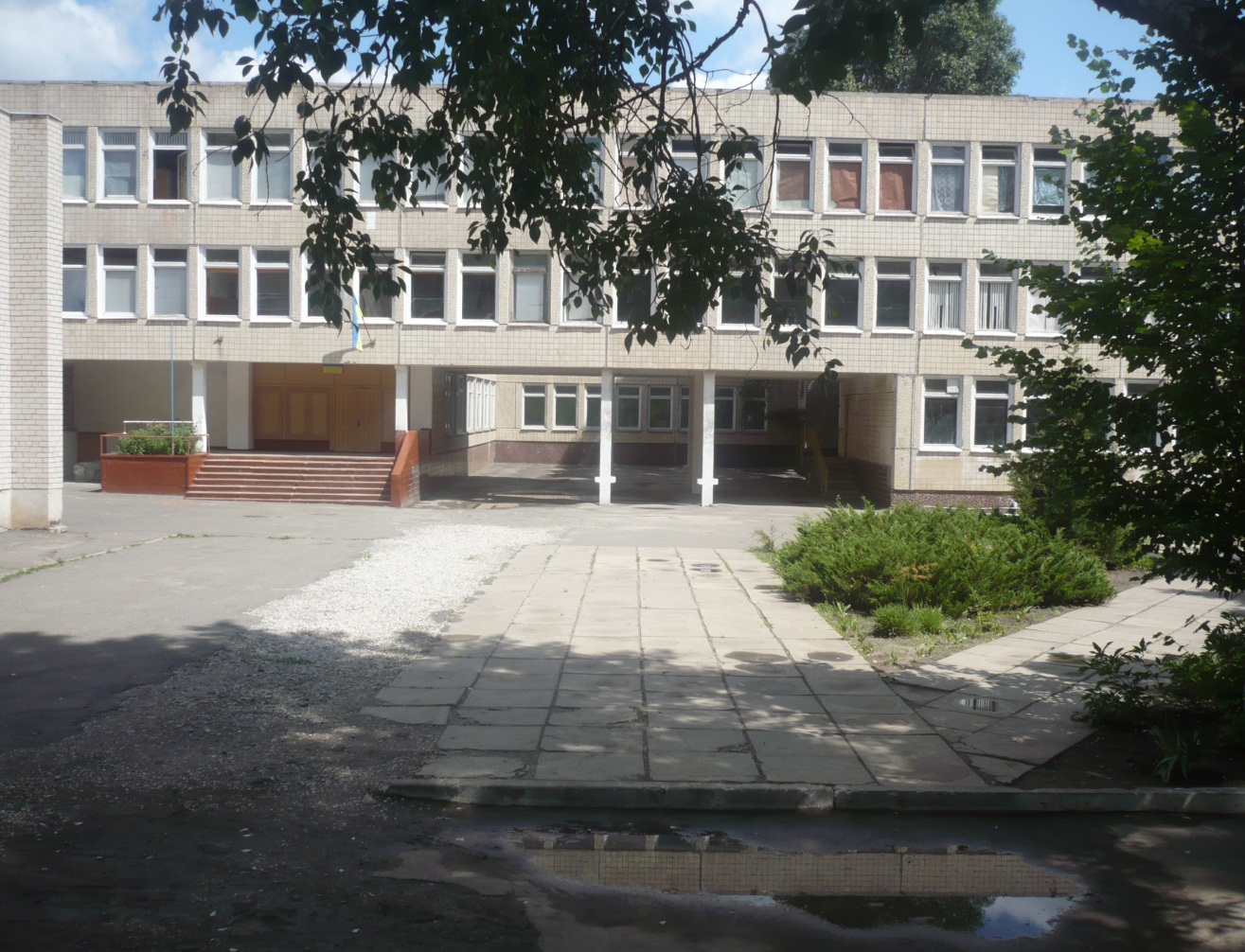 Загальношкільна батьківська конференція
Криворізької загальноосвітньої школи І-ІІІ ступенів №125
Знову нове в управлінні  на мою голову…
Вони будуть громадськістю вирішувати, а я перед державою відповідати…
Мені б розібратися з тими органами управління, які вже є….
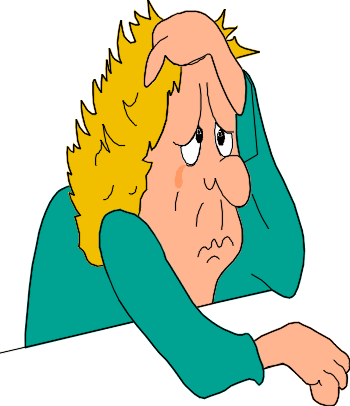 Знову ігри з управлінням…
Скільки вже їх було….
А може в цій формі управління  буде глузд! 
Та для цього треба:
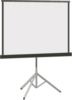 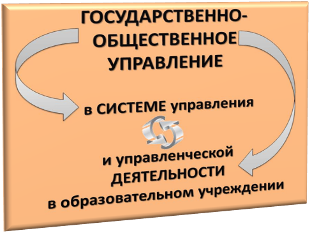 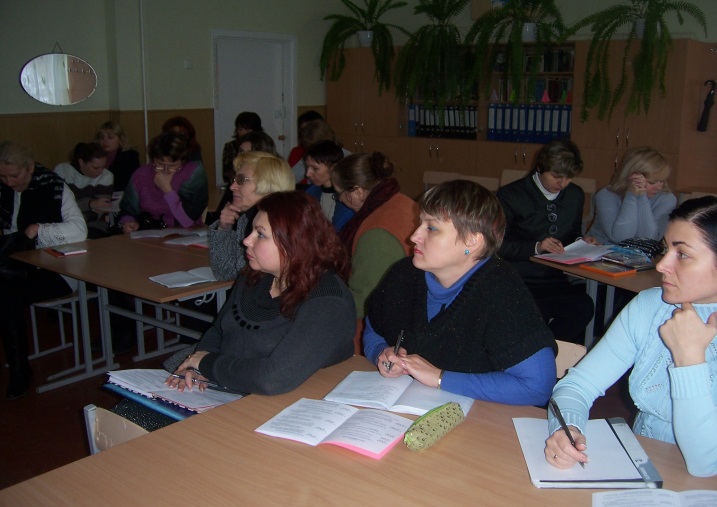 осмислити й зрозуміти, 
для чого це треба-
державно-громадське управління!
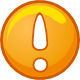 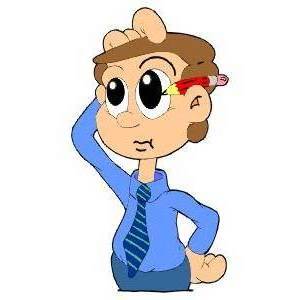  Уявити позиції , які буде посідати державно-громадське управління
в цілісній системі управління школою!
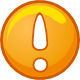  Спроектувати ясну, чітку і зрозумілу  всім модель компетенцій  органів державно-громадського управління!
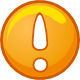  зрозуміти, як оцінювати ефективність роботи органів державно-громадського управління
 в нашому закладі!
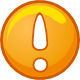 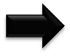 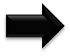 Якщо стояти на позиціях закритості школи як системи,
якщо розуміти навчальний заклад як відкриту систему,
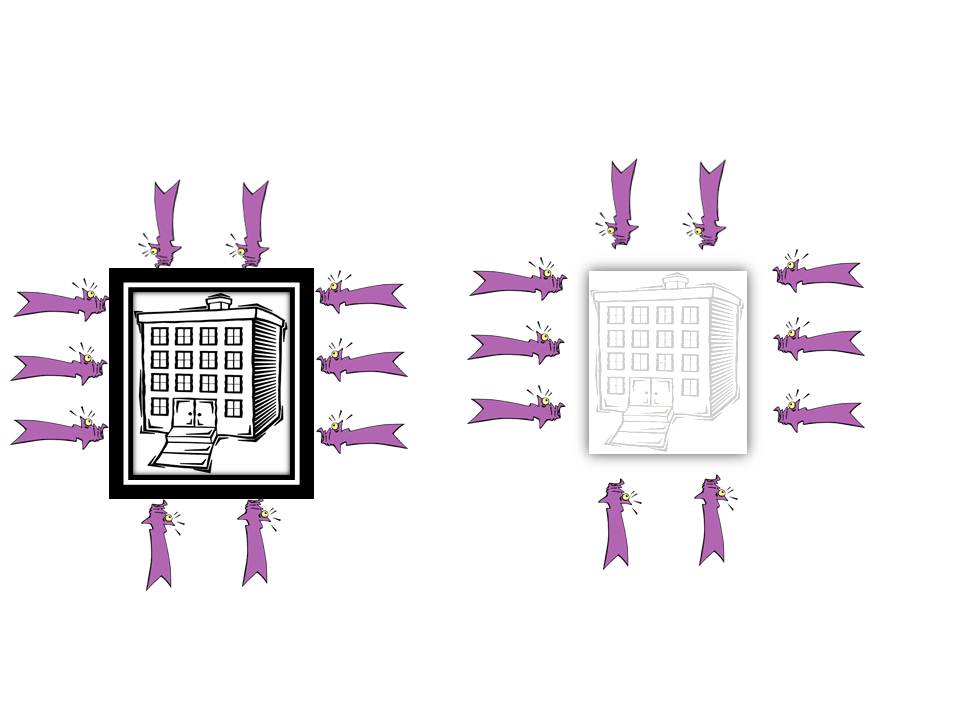 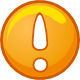 Зрозуміти,  для чого треба державно-громадське управління нашому закладу!!!
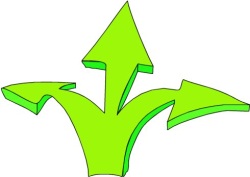 то без державно-громадського управління
у системи не буде розвитку. Її чекає занепад.
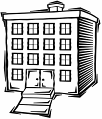 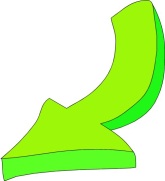 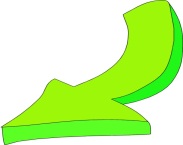 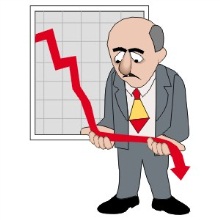 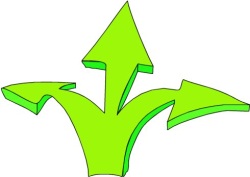 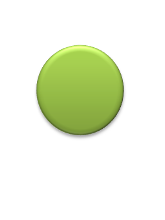 то необхідності  в державно-громадському управлінні немає, оскільки для функціонування закладу  достатньо тільки адміністративних форм управління.
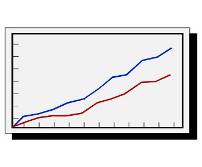 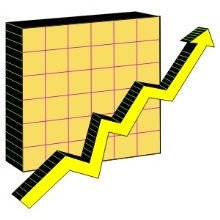 !
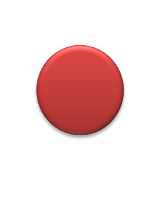 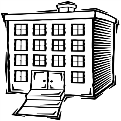 державно-громадське управління виступає як ФАКТОР РОЗВИТКУнавчального закладу
!
Таку систему неминуче чекає спад і занепад
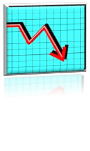 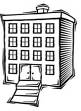 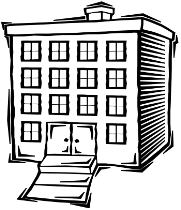 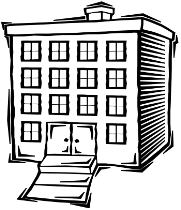 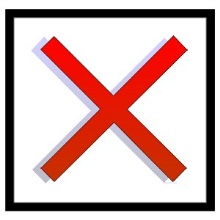 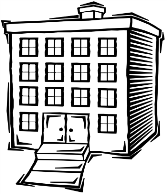 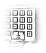 Розв’язуємо логічну задачу
ПРОЕКТУЄМО ІДЕАЛ ШКОЛИ
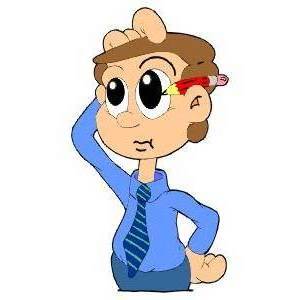 Розумію, це той ідеал, на який  повинні орієтуватися всі учасники навчального процесу!
Для дітей закладу, де створюються оптимальні  умови для розвитку  особистості
ЗАРАДИ ЧОГО, КОГО?
Результів  освіченості, розвитку компетентності   дитини  у відповідності із «законами його розвитку»
Чого треба         досягти?
Оптимальні  та індивідуальні для кожної дитини навчальні  та педагогічні технології
ЯК І ЯКИМ ЧИНОМ?
Правові, фінансові,  матеріальні, кадрові, методичні, навчальні, мотиваційні
та організаційні ресурси  закладу
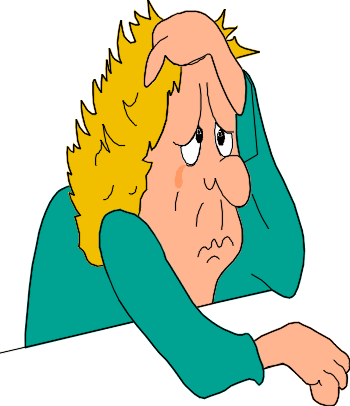 З допомогою чого?
іНТЕРЕСи АДМіНіСТРАЦії як представників навчального закладу у зовнішнє середовище
Інтереси, потреби, мотиви
АДМіНіСТРАЦії
Зрозуміти,  для чого треба державно-громадське управління нашому закладу!!!
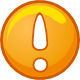 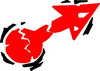 іНТЕРЕСИ ПЕДАГОГіВ  ЗАКЛАДУ
Інтереси, потреби, мотиви
ПЕДАГОГіВ і співробітників закладу
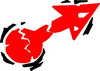 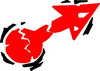 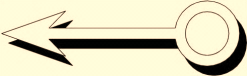 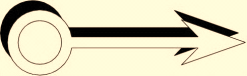 ІНТЕРЕСИ АДМІНІСТРАЦІЇ як внутрішнього керівництва закладу
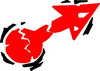 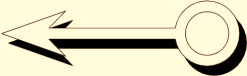 Інтереси, потреби, мотиви
учнів та їх батьків
ІНТЕРЕСИ СПІВРОБІТНИКІВ
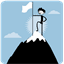 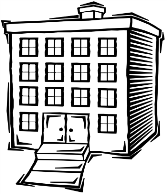 ІДЕАЛ
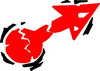 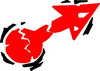 ІНТЕРЕСИ БАТЬКІВ
ІНТЕРЕСИ  УЧНІВ
Інтереси, потреби, мотиви
ПЕДАГОГіВ і співробітників закладу
Інтереси, потреби, мотиви
АДМіНіСТРАЦії
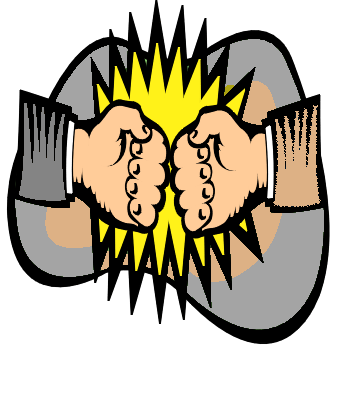 Зрозуміти,  для чого треба державно-громадське управління нашому закладу!!!
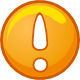 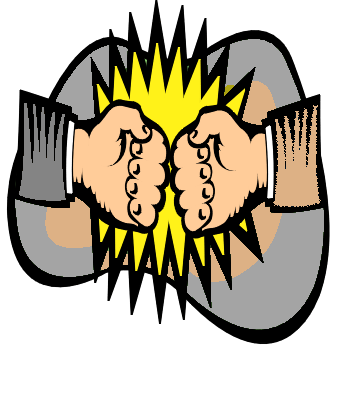 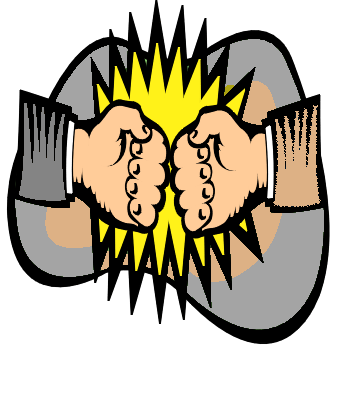 Інтереси, потреби, мотиви
учнів та їх батьків
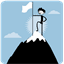 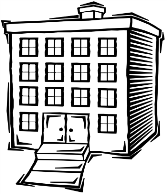 ІДЕАЛ
БАЛАНС ІНТЕРЕСІВ
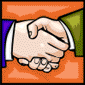 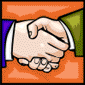 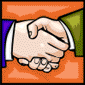 Інтереси, потреби, мотиви
ПЕДАГОГіВ і співробітників закладу
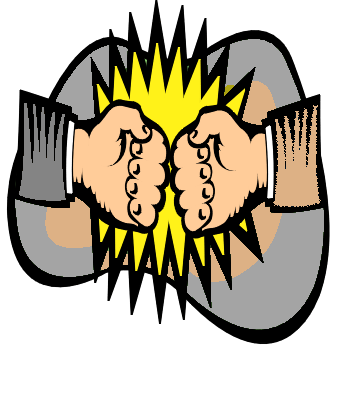 Інтереси, потреби, мотиви
АДМіНіСТРАЦії
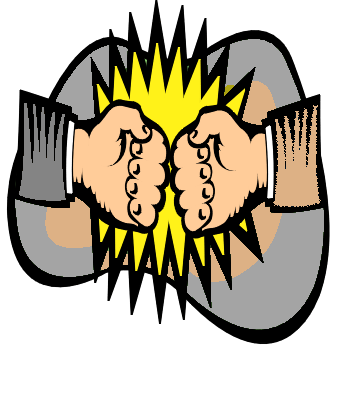 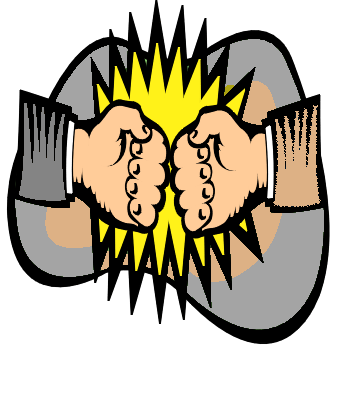 Інтереси, потреби, мотиви
учнів та їх батьків
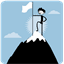 БАЛАНС   ІНТЕРЕСІВ
БАЛАНС ІНТЕРЕСІВ
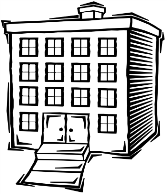 ІДЕАЛ
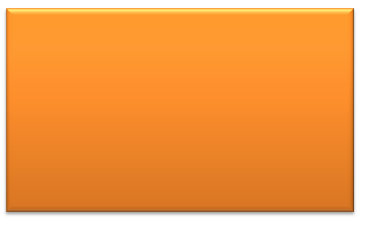 ДЕРЖАВНО-ГРОМАДСЬКЕ  УПРАВЛІННЯ 
 В СТРУКТУРІ  СИСТЕМИ  УПРАВЛІННЯ ШКОЛОЮ
МІСЦЕ ТА  РОЛЬДЕРЖАВНО-ГРОМАДСЬКОГО  УПРАВЛІННЯ
  В СИСТЕМІ  УПРАВЛІННЯ 
НАВЧАЛЬНИМ ЗАКЛАДОМ?
ЕФЕКТИВНІСТЬ 
діяльності органів і 
учасників державно-громадського управління в різних умовах
?
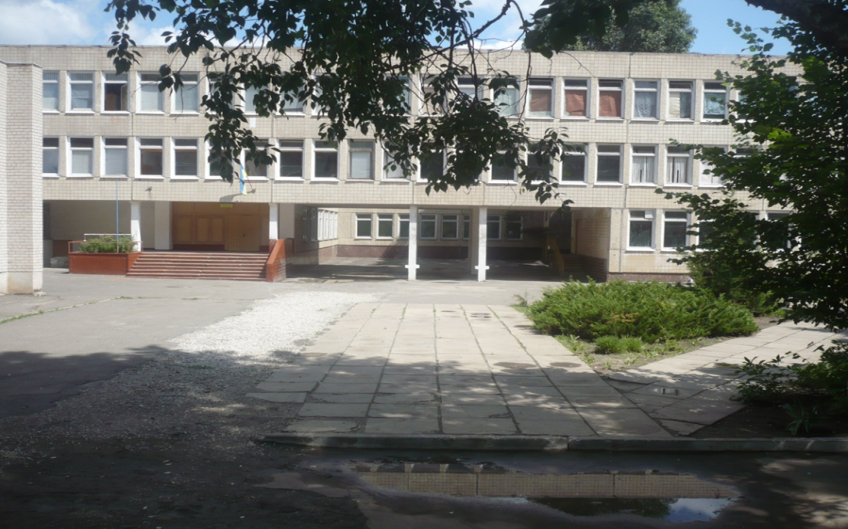 КОМПЕТЕНТНІСТЬ учасників державно-громадського управління
КОМПЕТЕНЦІЇ
 органів і учасників державно-громадського управління в реалізації задач закладу